Игра-занятие«История одной улицы…»
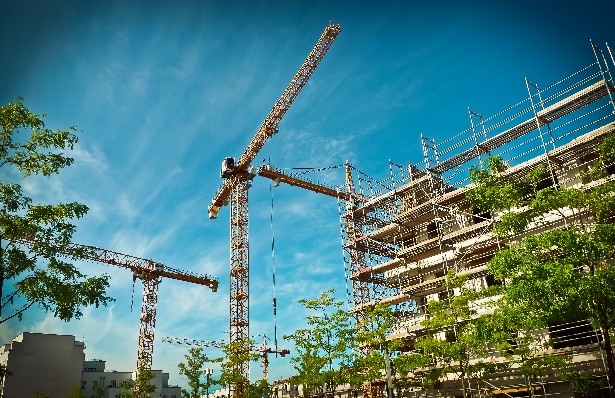 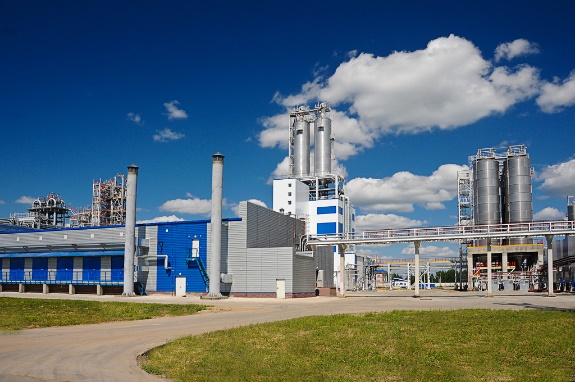 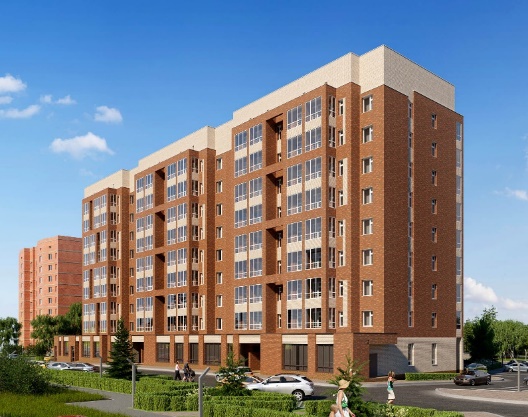 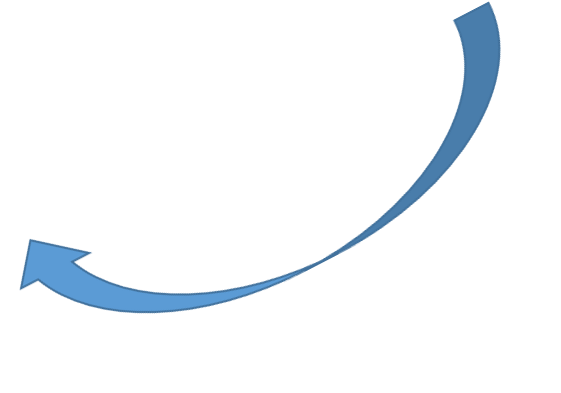 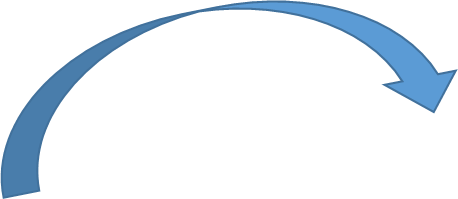 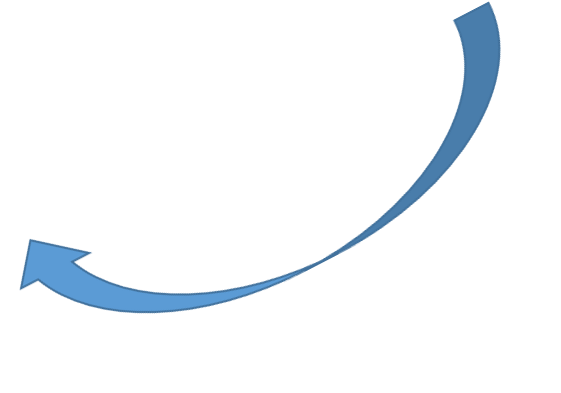 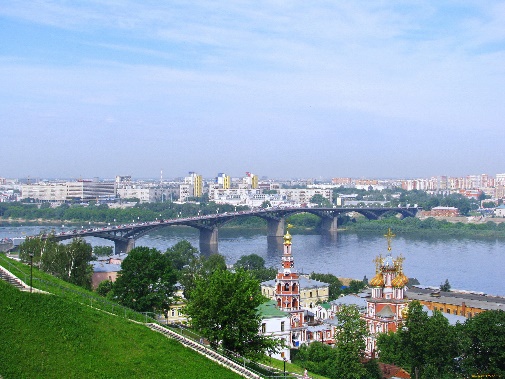 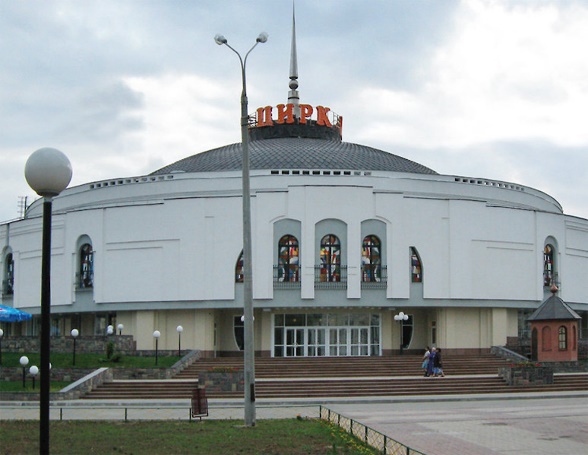 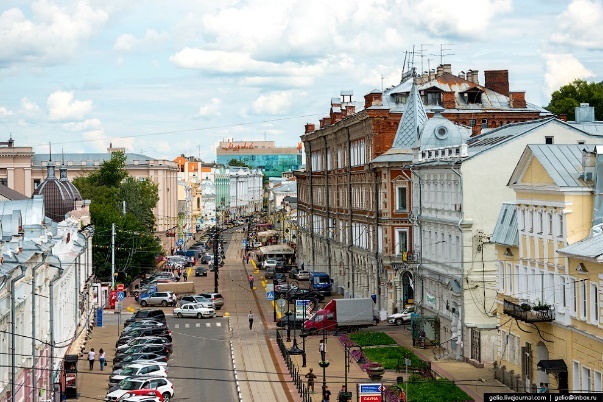 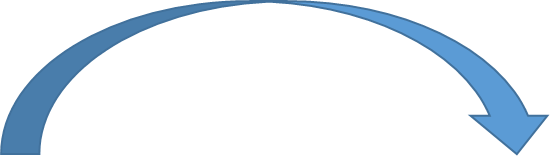 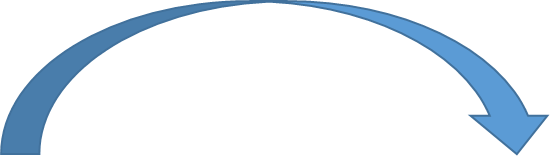 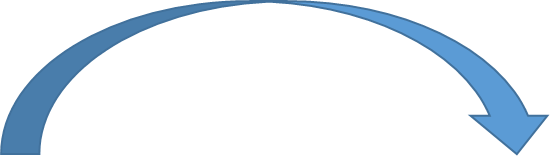 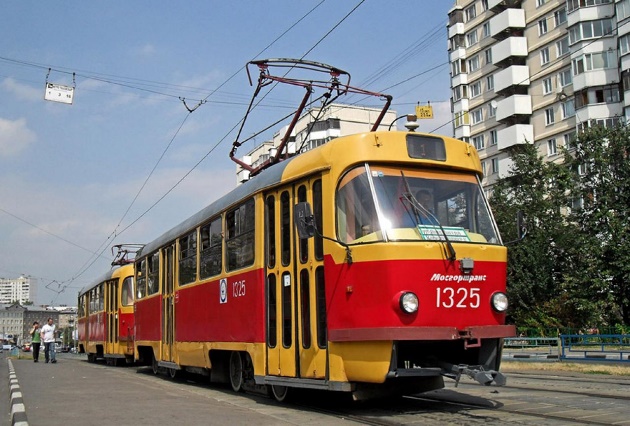 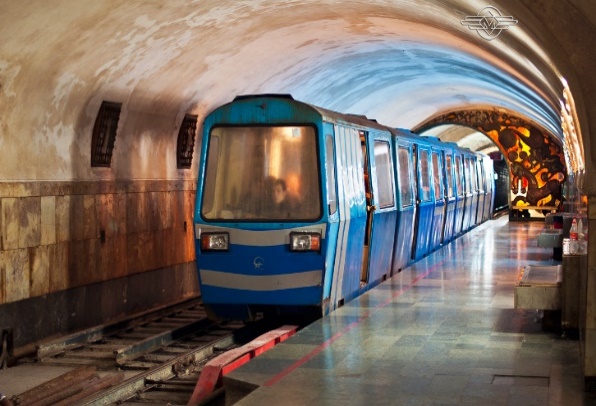 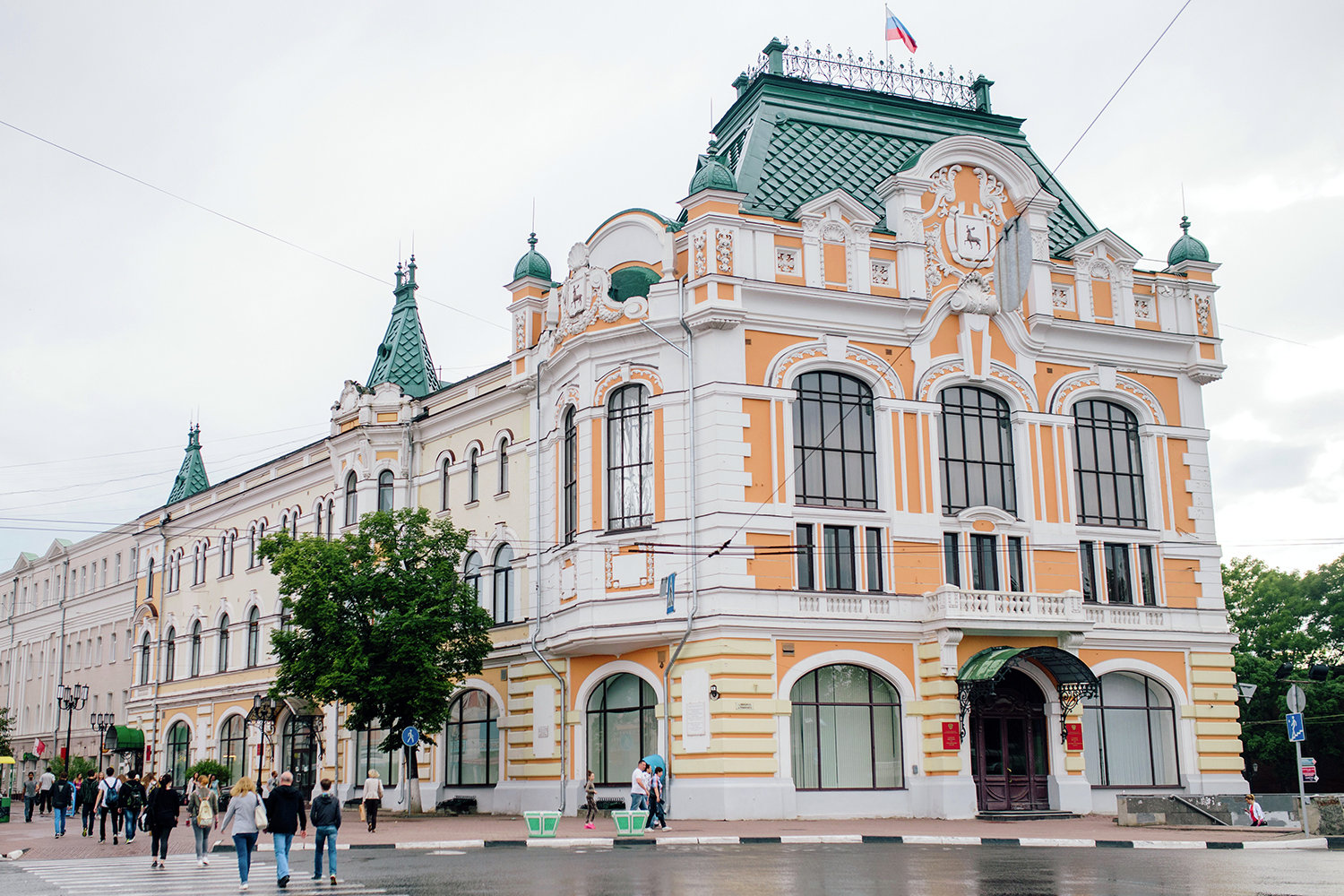 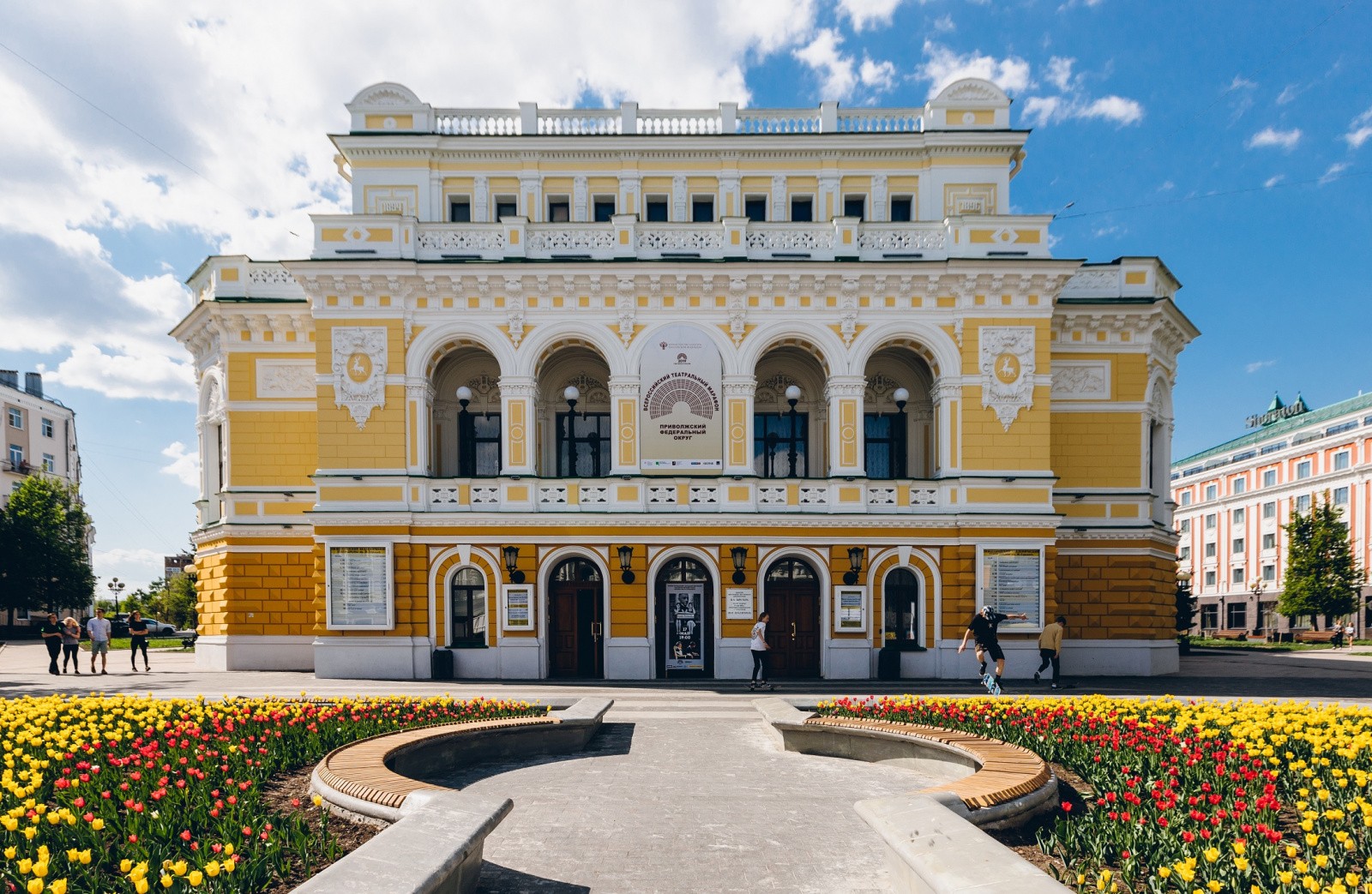 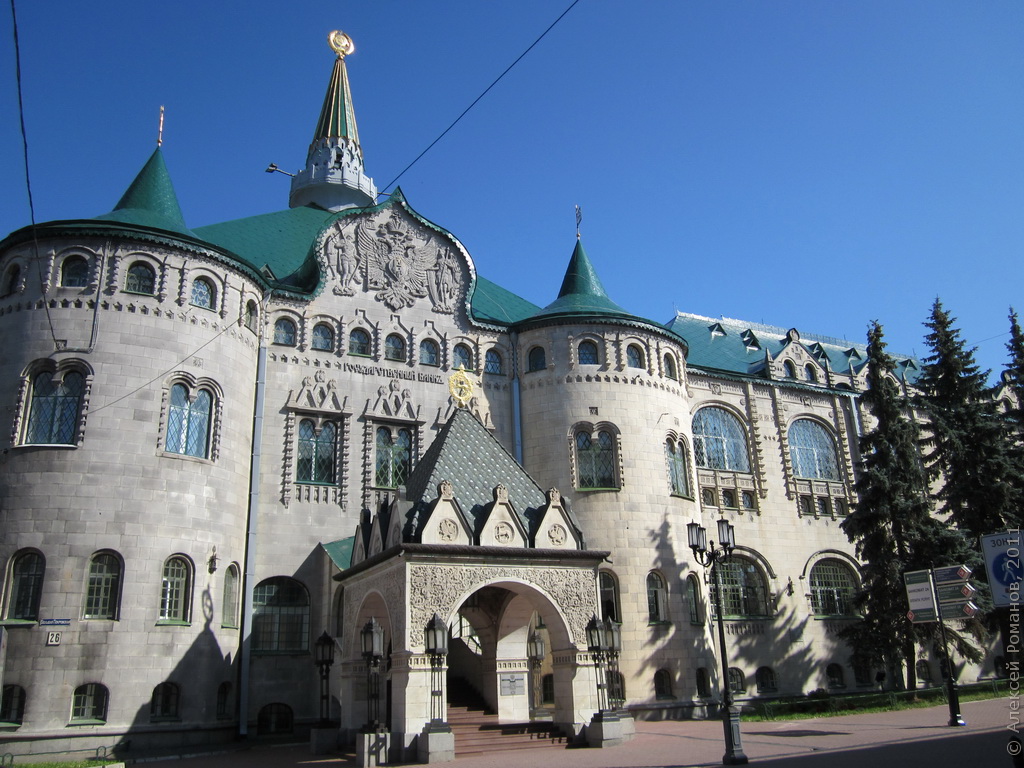 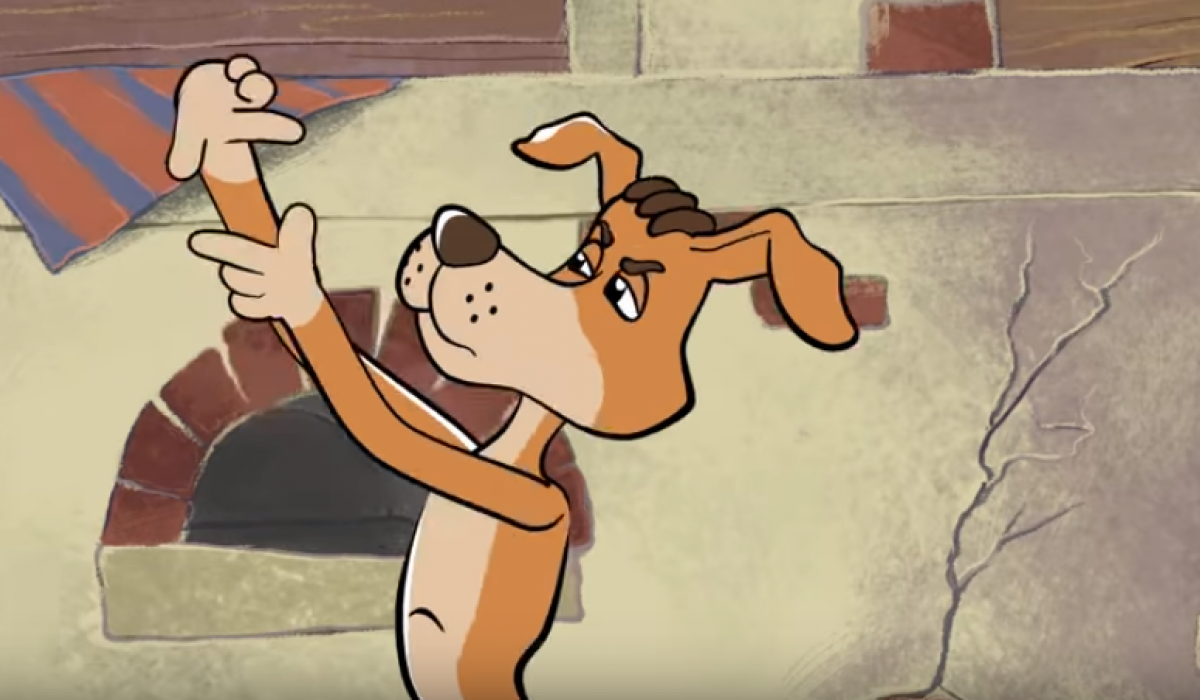 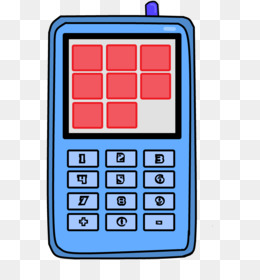 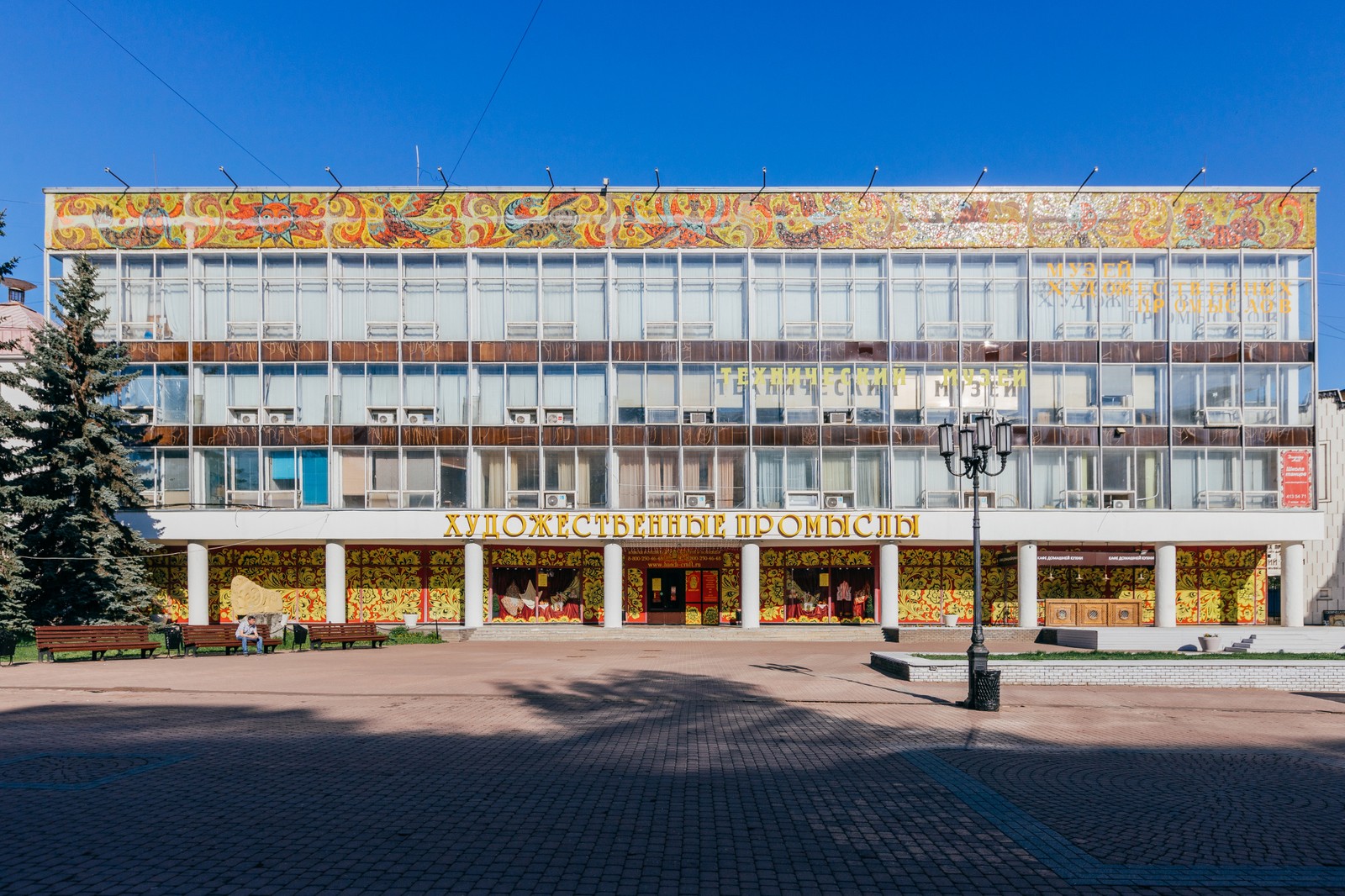 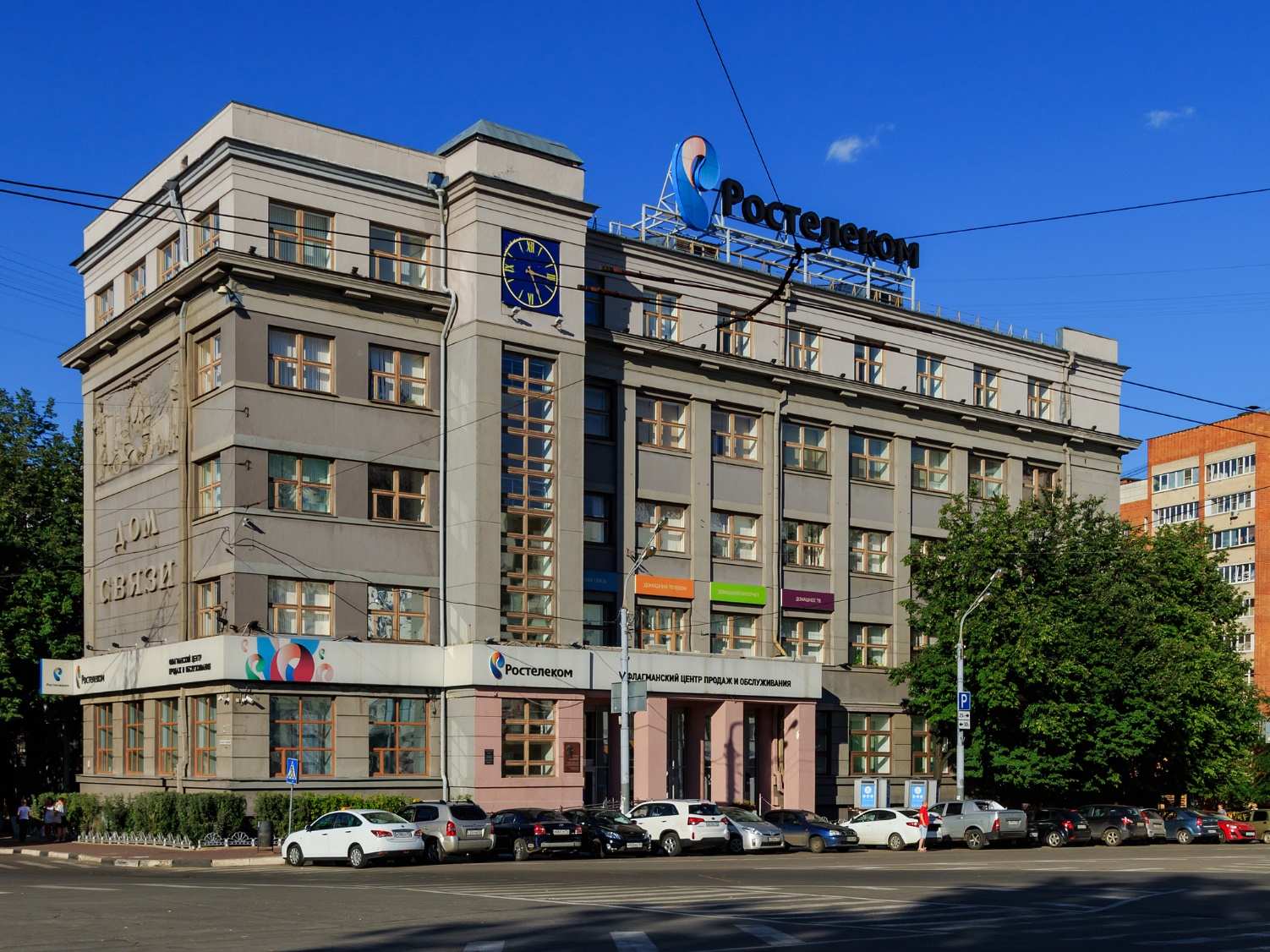